Insurance and the New Economy
Prof. Yehuda Kahane

Tel Aviv University (Emeritus)
COB Reboot & Prosperity Center

kahane@ykcenter.org
APRIA Moscow July 2014
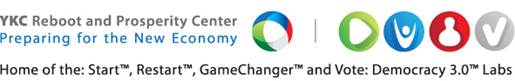 The Invisible handCapitalismM.C. Escher
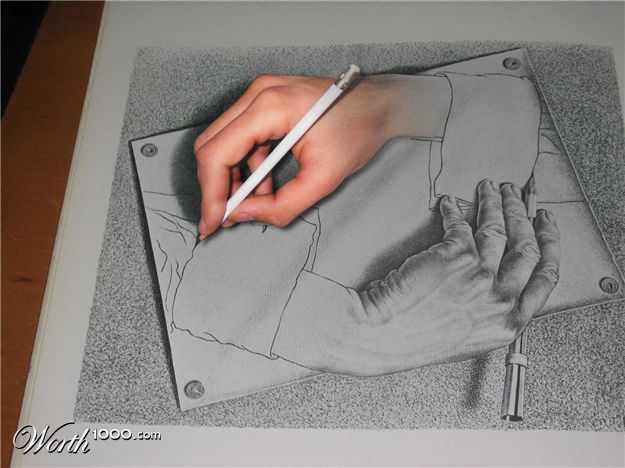 The Post Industrial Economy
Continuous, accelerating (exponential)  change processes
New production Factor – Data & knowledge
Population, urbanization, consumption 
Age pyramids and life expectancy
Labor market and retirement
Education
The basic economic unit
where does the invisible hand takes us to?
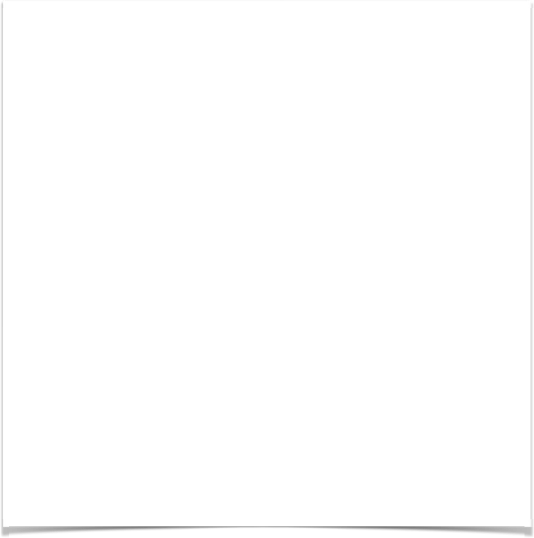 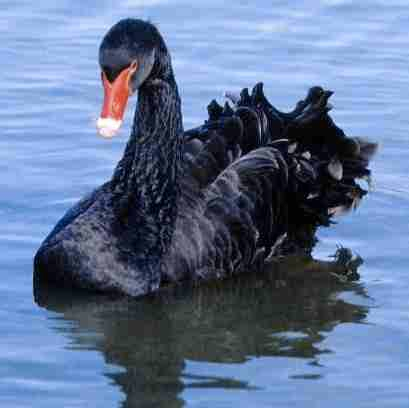 Black swans
כל הזכויות שמורות
ESEC
There is a need for a paradigm shift
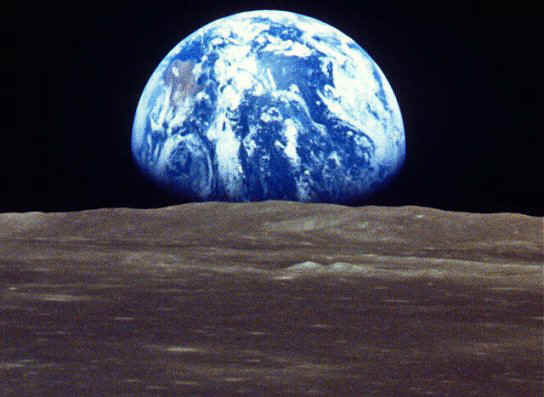 We shall reach the targets we aim to A new Dashboard
OECD 
Well-Being Indicators
Insurance in the New Economy
Importance of insurance in the rich economies
Insurance growth exceeds national growth
Insurance and Banking
Archimedes
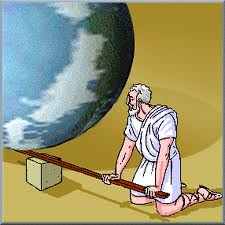 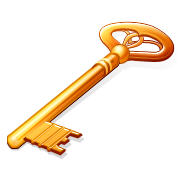 Insurance – the key for change
Food Production
Terror and war risks
Mitigation of environmental effects
Monetary systems
Insurers are related to the risks and also in long term investments
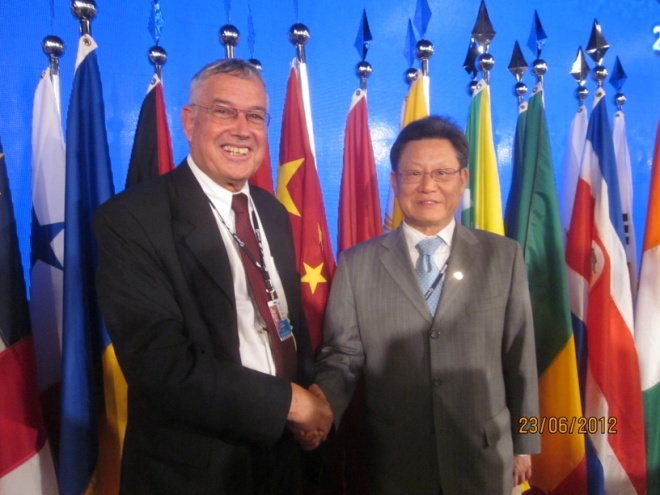 RIO+20
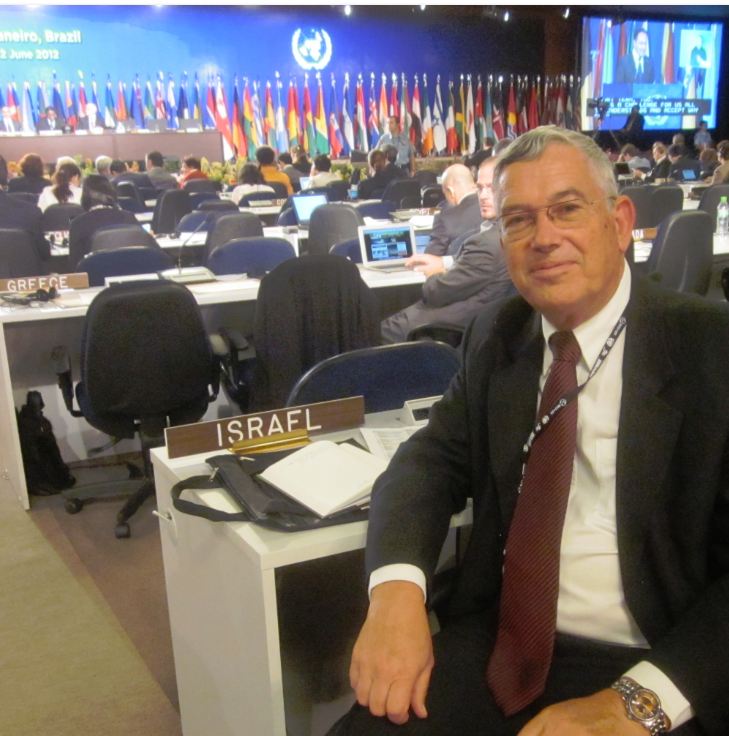 “You don’t drown by falling into the water, but by staying too long under the water “     Edwin Louis Cole
YES
WE 
CAN!
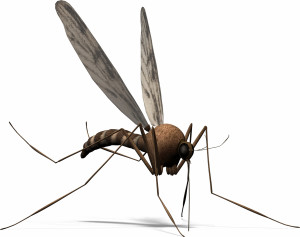 Thank you!
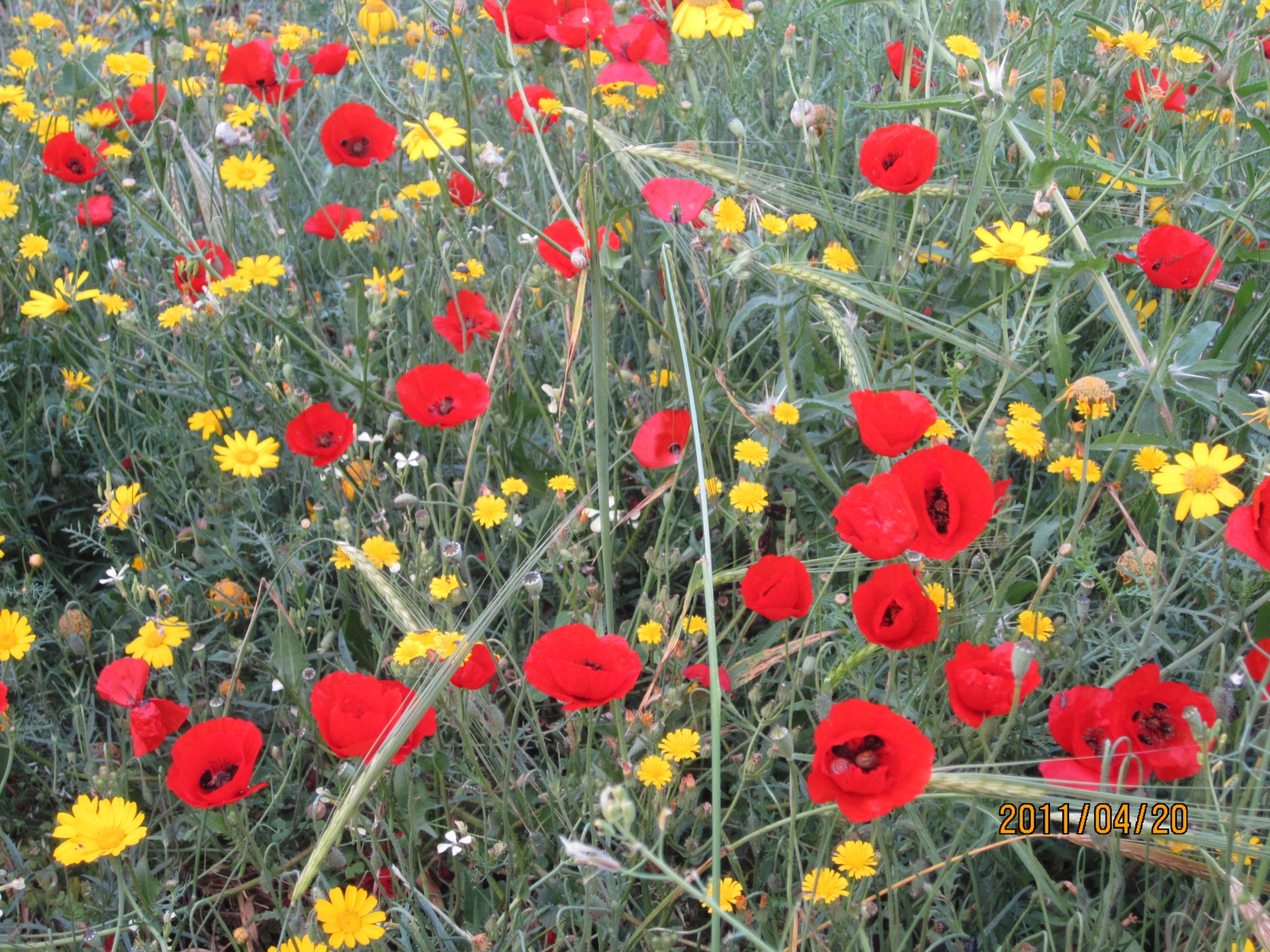 Prof. Yehuda Kahane
kahane@ykcenter.org
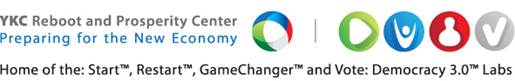